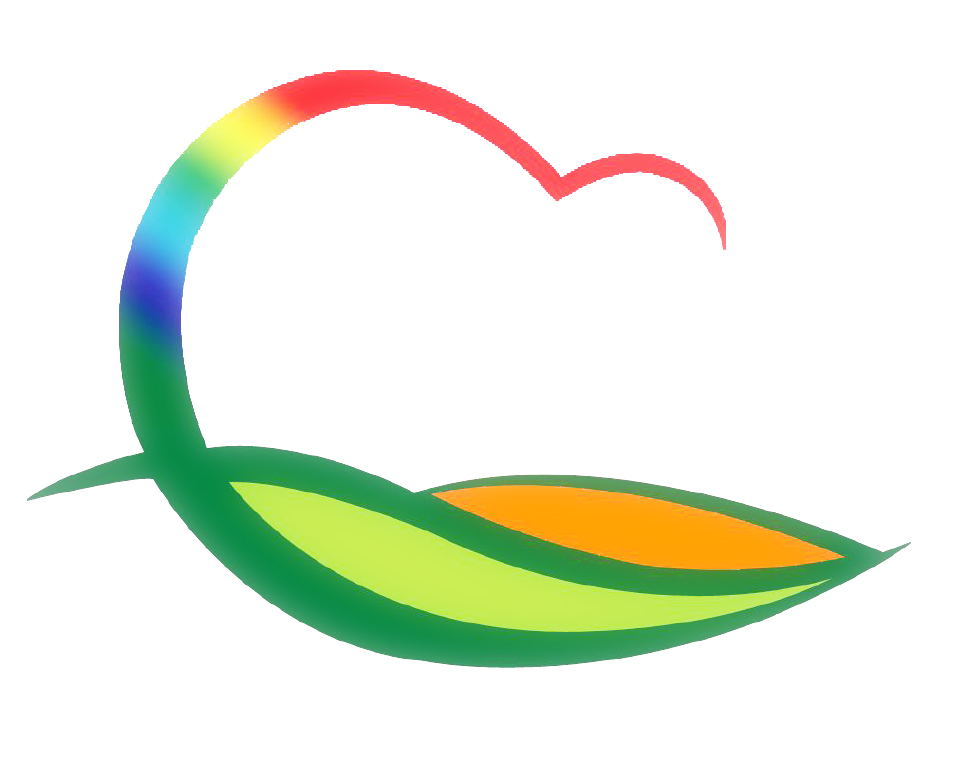 주간업무 (3.8. ~ 3.14.)
도 시 건 축 과
4-1. 특화거리 전선지중화 사업 2구간 수도관 매설
일      시 : 3.8.(월) ~ 3.12(금). 
매설구간 : 2구간 덕성식당 ~ 삼성전자, 엘림전기 ~ 명가돌솥
4-2. 추풍령리(소로2-413) 군계획도로 개설공사 
사업위치 : 추풍령면 추풍령리 349-7
사 업 량 : L=30m / 42백만원 / 토지보상협의
4-3. 2021년도 소규모 주민생활편익사업 집행
추풍령면 웅북리(중웅) 농로정비공사 외 3건
집행액 : 130백만원
4-4. 간판정비사업 수요조사
일     정 : 3.8.(월) ~ 3.12.(금)
대 상 지 : 중앙사거리 ~ 영동경찰서 방향